All About Mrs. Bailey!
Welcome to English I
The Beginning.
Was born on November 6, 1989 in Statesville, NC.  (About an hour away from Charlotte)
Middle child and only girl.  I have an older brother, Josh.  Younger brother, Dylan. 
Parents are Debbie and Doug McLain.
My immediate family- The McLain’s
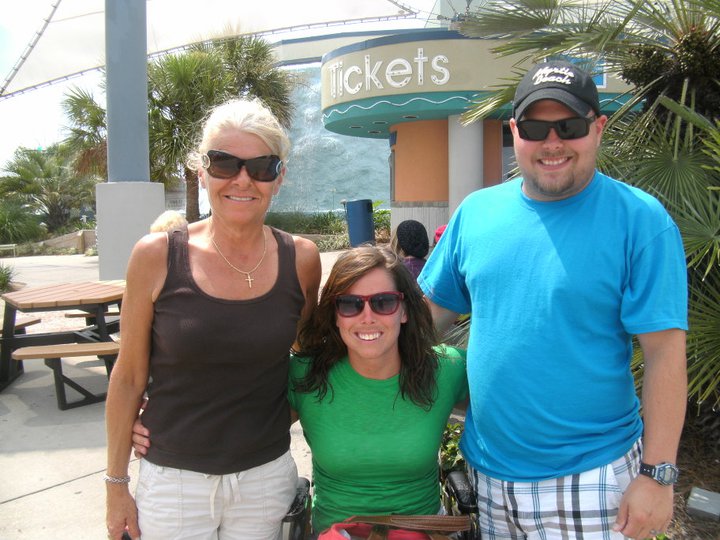 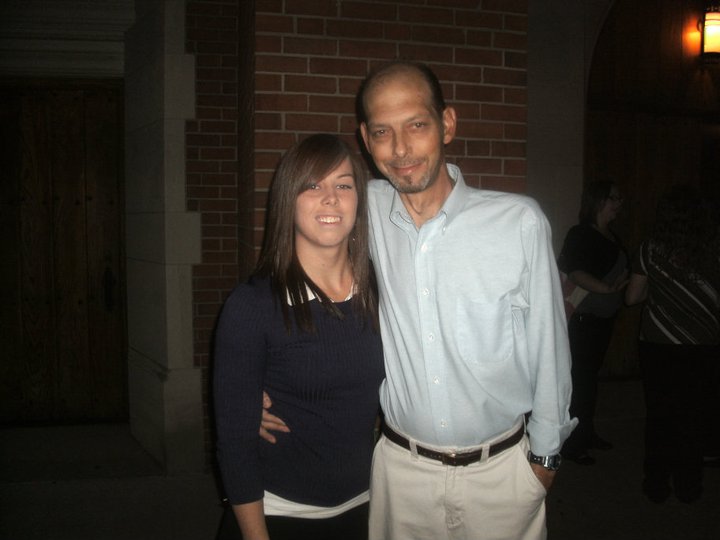 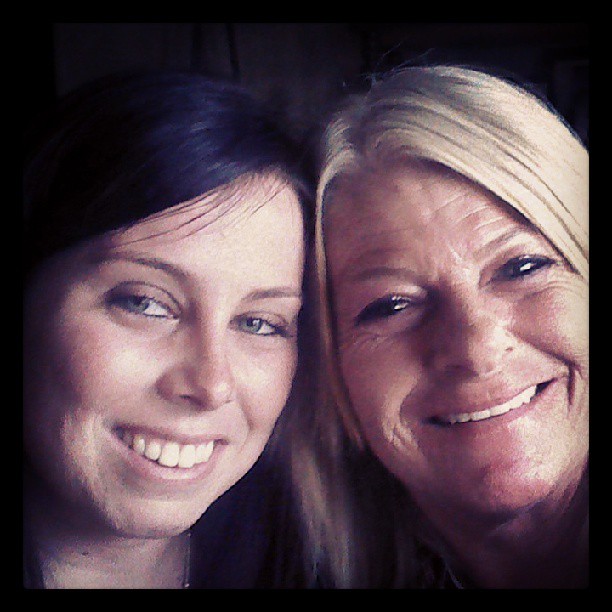 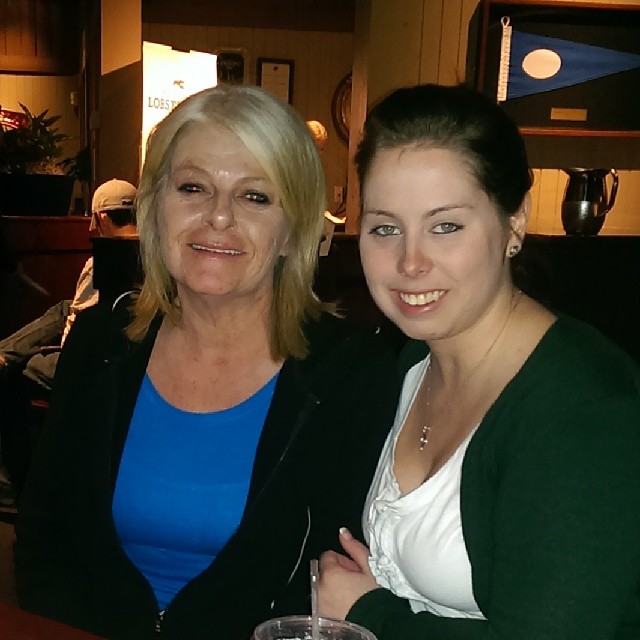 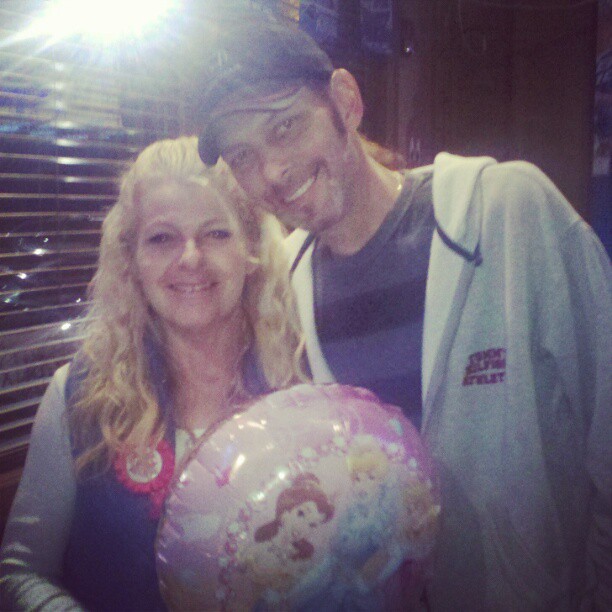 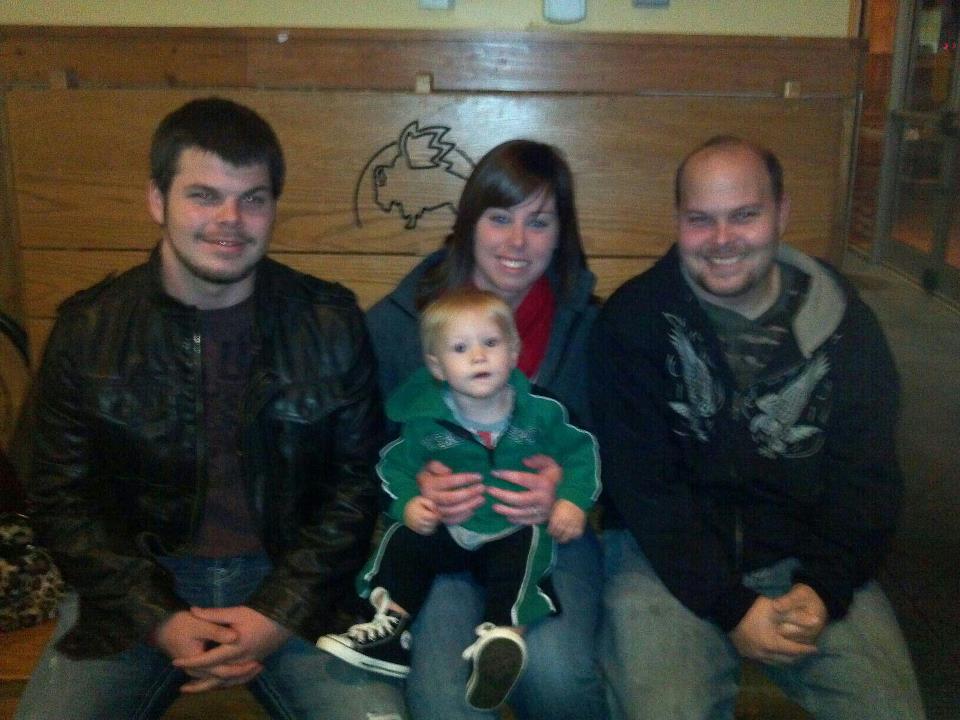 The details
Dad had 4 back operations, Lyme’s Disease, etc.  Mom was the only one that worked.  Money was limited. 
At age 13, I was hit by a car while riding a 4-wheeler.  This happened 11-28-02.  I lost my leg on 12-8-02.
8 years later, on my wedding day, the remaining limb broke.  I had more amputation a month after my wedding. 
Sometimes I will come to work in my chair, sometimes I will wear my leg.  If you have any questions- just ask!  I would rather you ask than look at me funny.
School
Graduated at the top of my class from West Iredell in 2008.
Graduated from Catawba College in Salisbury, NC in December 2012. 
Doctors (some) said I would never walk again, never graduate from high school.  However, I made it through college without any financial help from my parents. (They did not have it.)
MY FAMILY!
Started dating my husband, Daniel, his senior year of high school 1-16-09.  I was a year older. 
He proposed in September, 2009.   (His first year of college, my second)
We were married on April 18, 2010. 
It will be 5 years this April! 
We have A FUR BABY- Chewbacca.  He is a “Boxador” Boxer/Lab mix.  He is spoiled rotten. 
Daniel is a soccer player, going to school for his degree in engineering, and works for NASCAR (tire specialist). (You will probably see him around sometimes helping me).
My Family! The Bailey’s
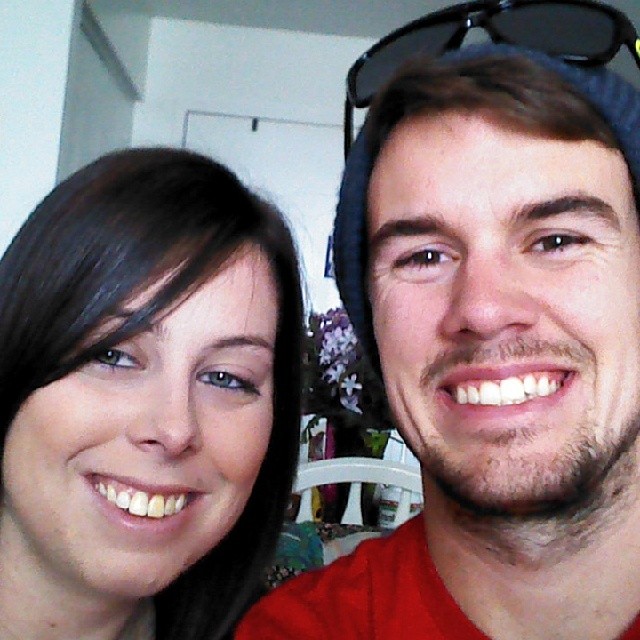 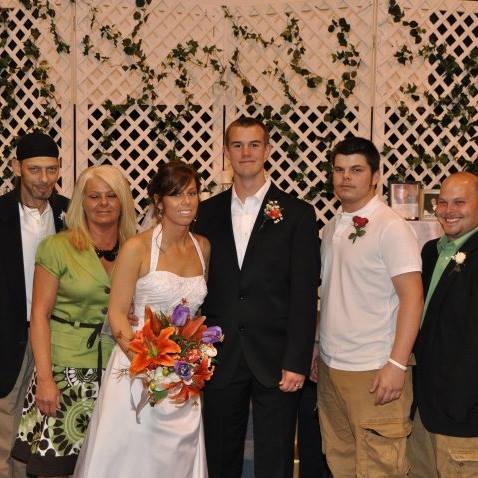 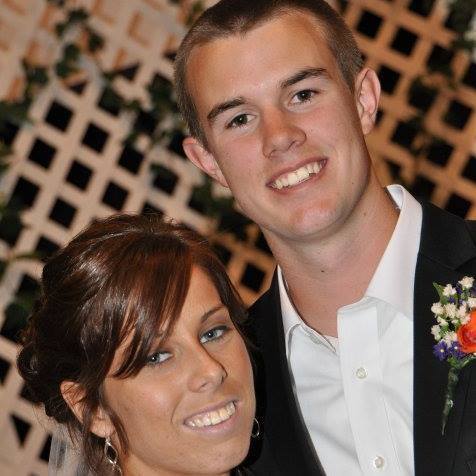 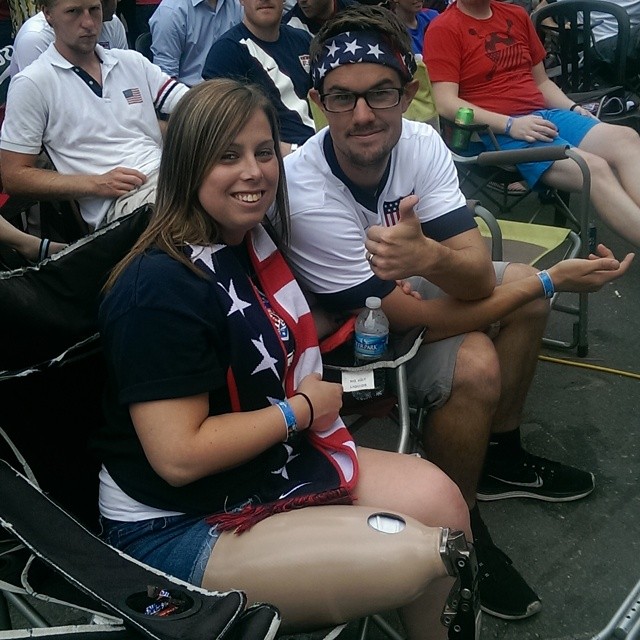 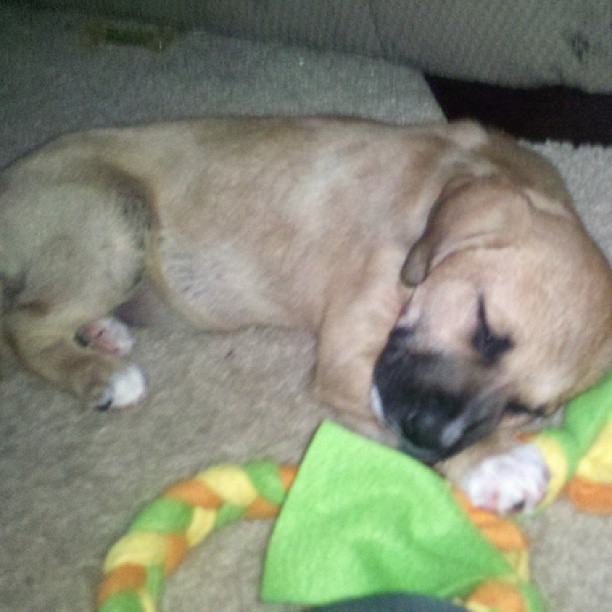 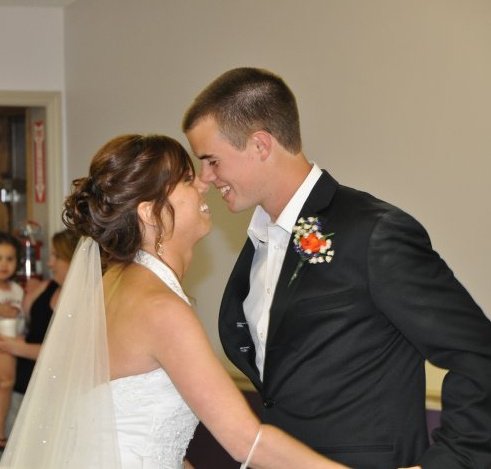 Mrs. Bailey’s Fast Facts
My father passed away on May 1, 2011.  I miss him very dearly! 
I LOVE to read- the book is ALWAYS better than the movie. 
I enjoy watching college basketball- GO HEELS! 
I also like soccer- Chelsea FC & USA National teams. 
Krispy Kreme is my favorite. 
I traveled to Florida (First time) to Universal Studios & Islands of Adventure- I WENT TO HARRY POTTER WORLD! (this summer).
My BEST TRIP EVER!
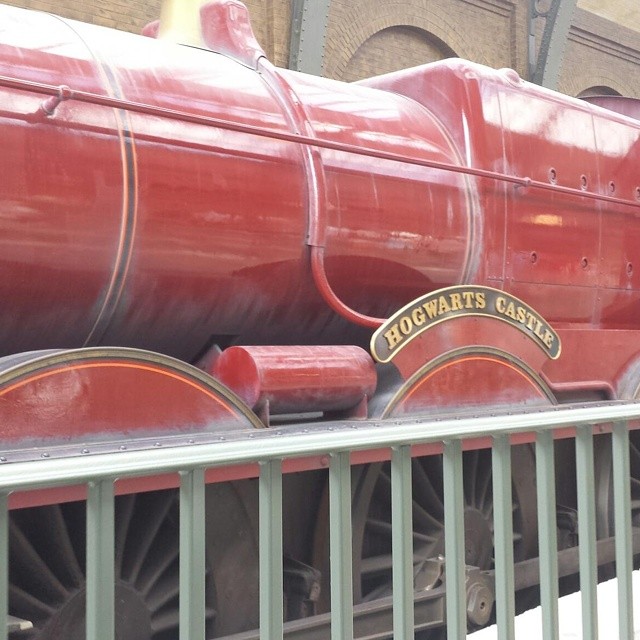 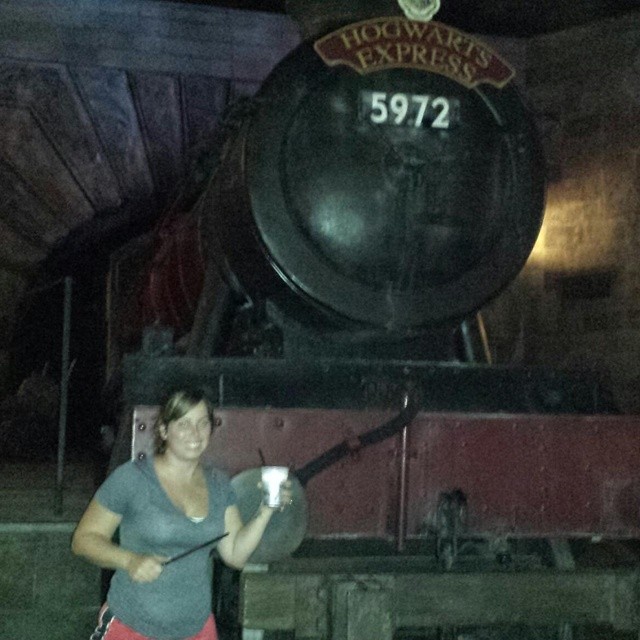 Finally.
I look forward to meeting and getting to know each and every one of you! 
Let’s make this year AWESOME!